Welcome to Madison, WI and the 
University of Wisconsin-Madison
Steve Ackerman
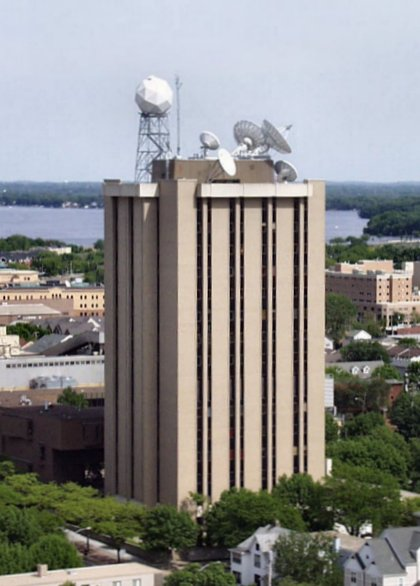 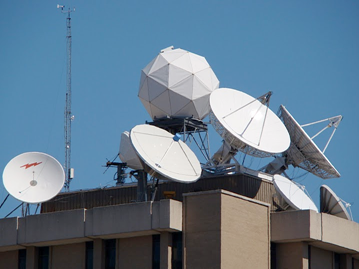 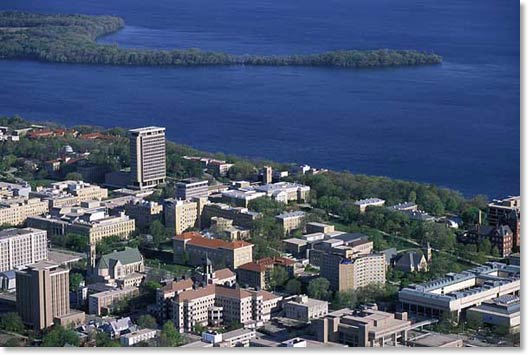 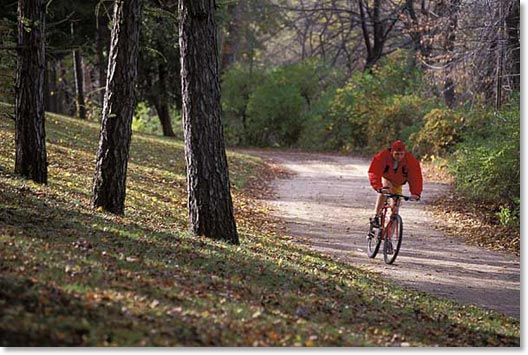 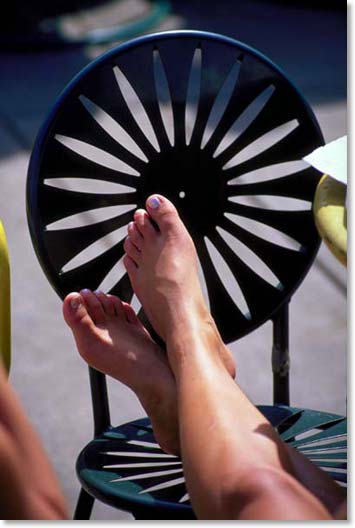 capitol
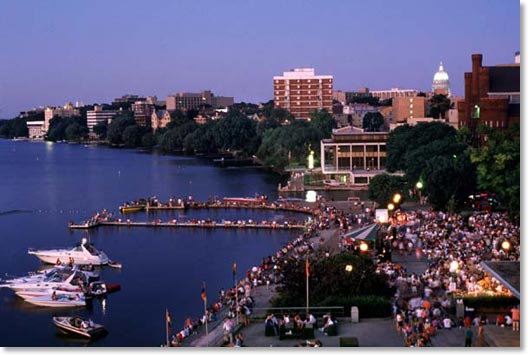 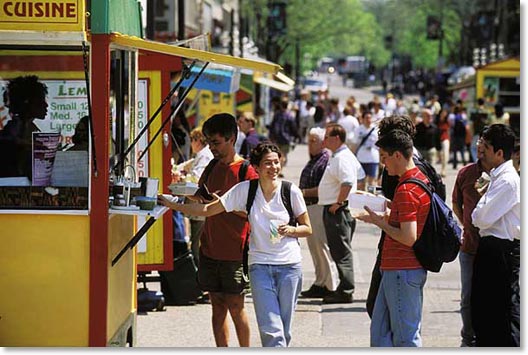 capitol
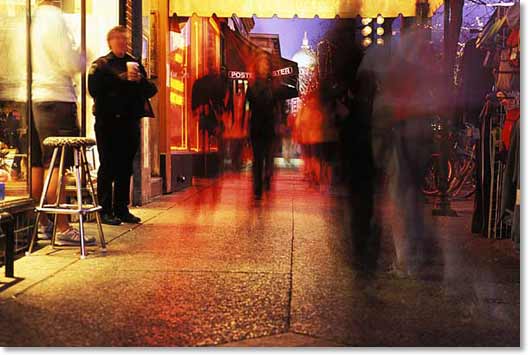 Staying longer….
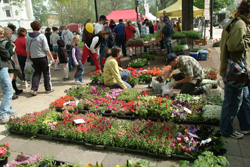 The square….
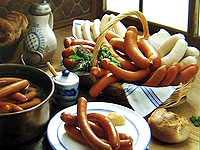 Finer Cuisine

Brats……
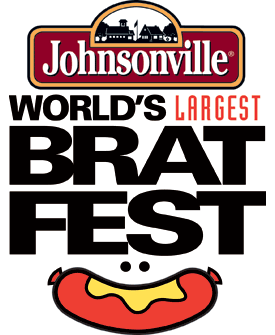 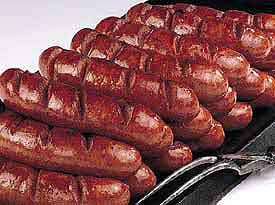 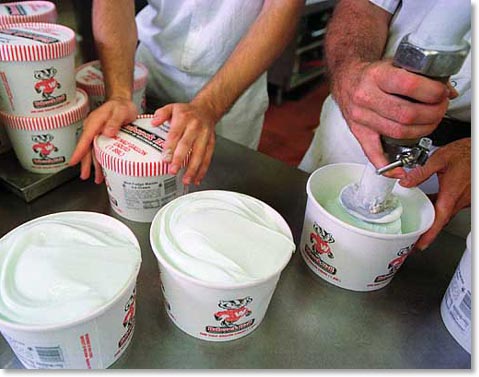 Babcock ice cream – yummmm
Available in the Union
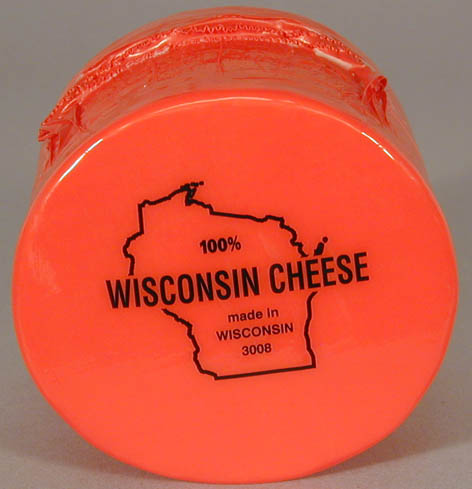 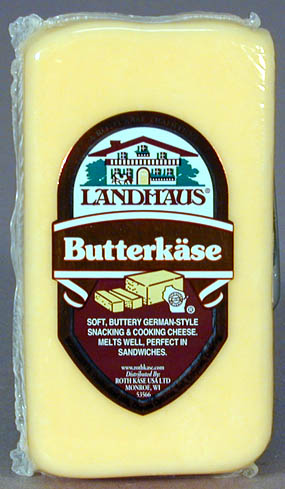 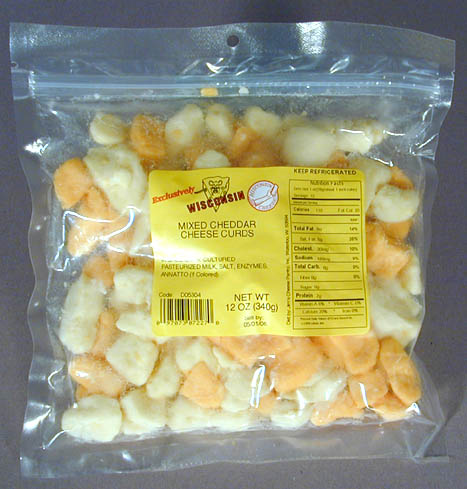 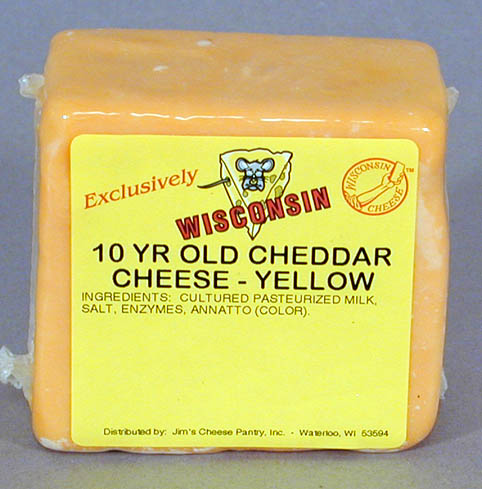 Try em fried too!!
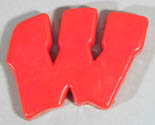 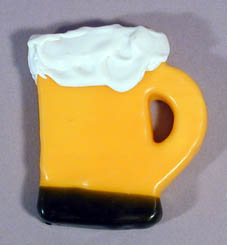 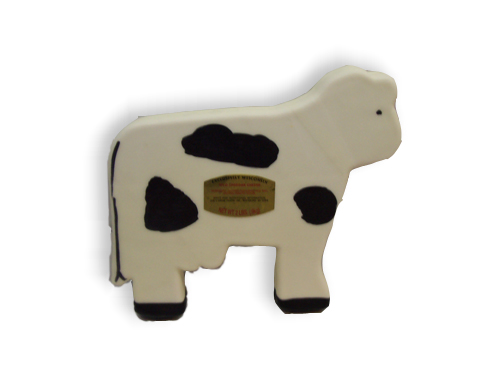 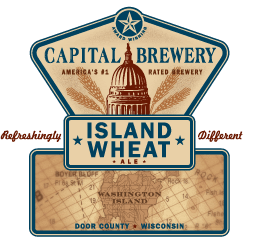 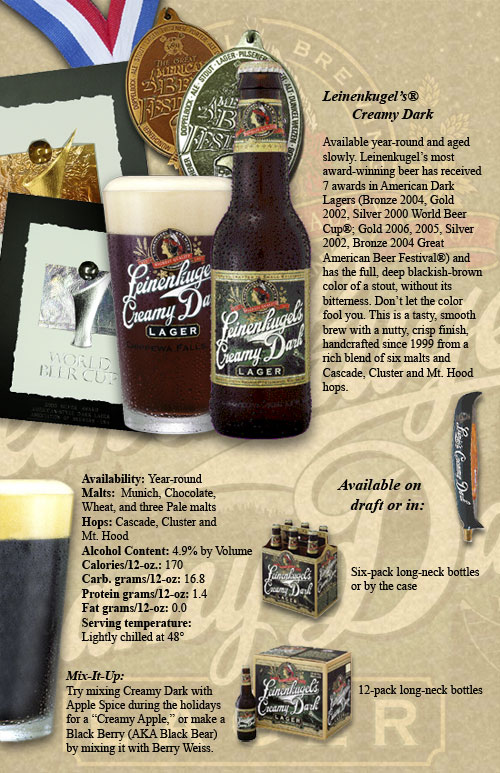 WI BEER
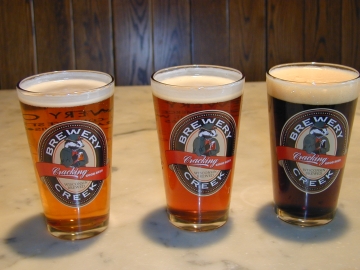 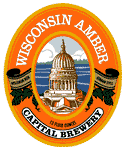 Lutefisk Supper, Norwegian dinners
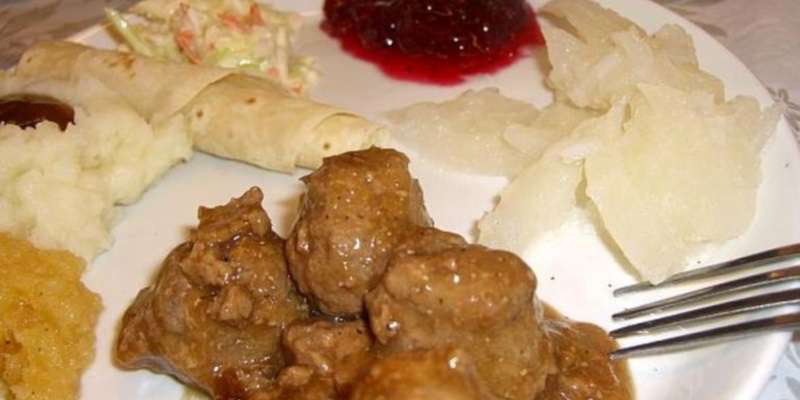 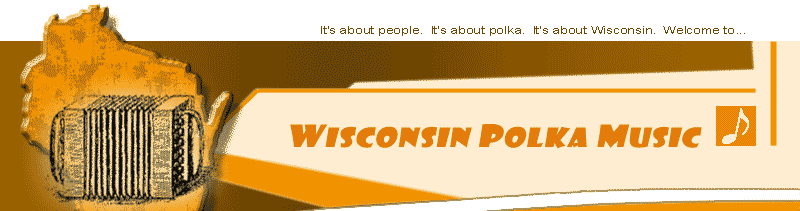 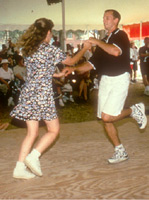 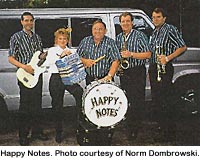 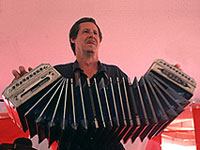 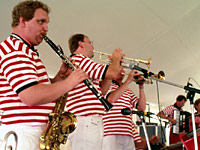 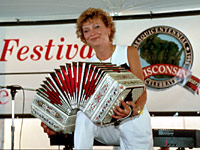 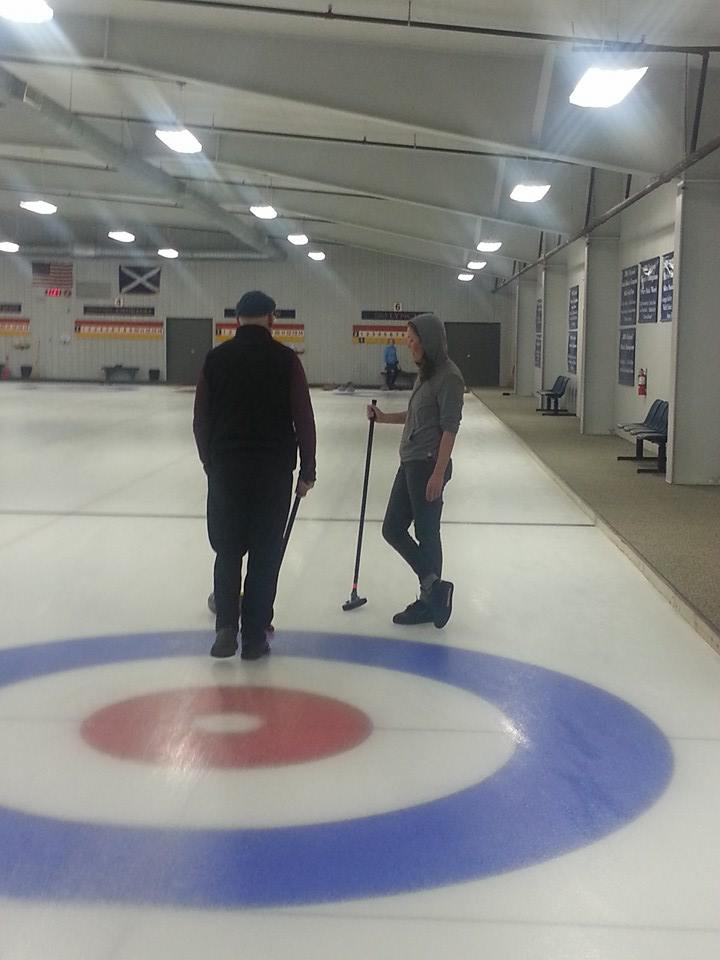 Sports…
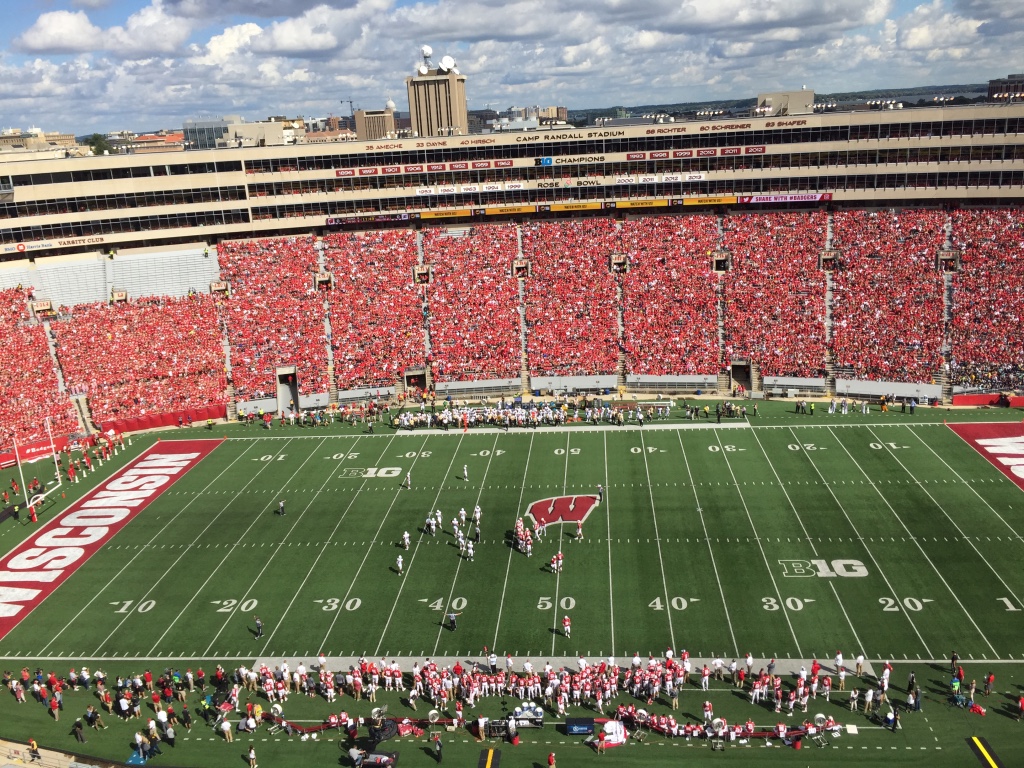 The Chazen Museum
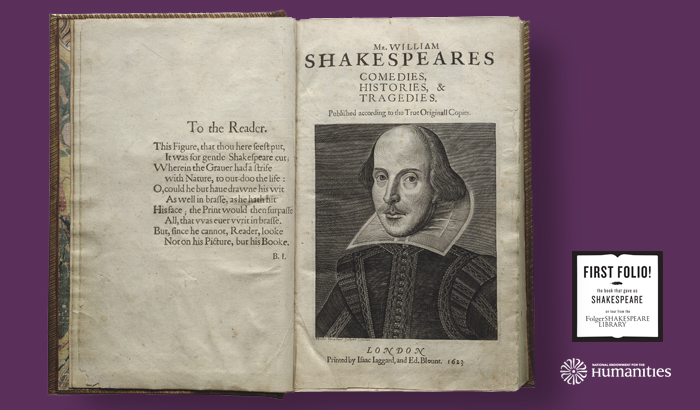 The Book that Gave Us Shakespeare
on tour from the Folger Shakespeare Library
Our History….
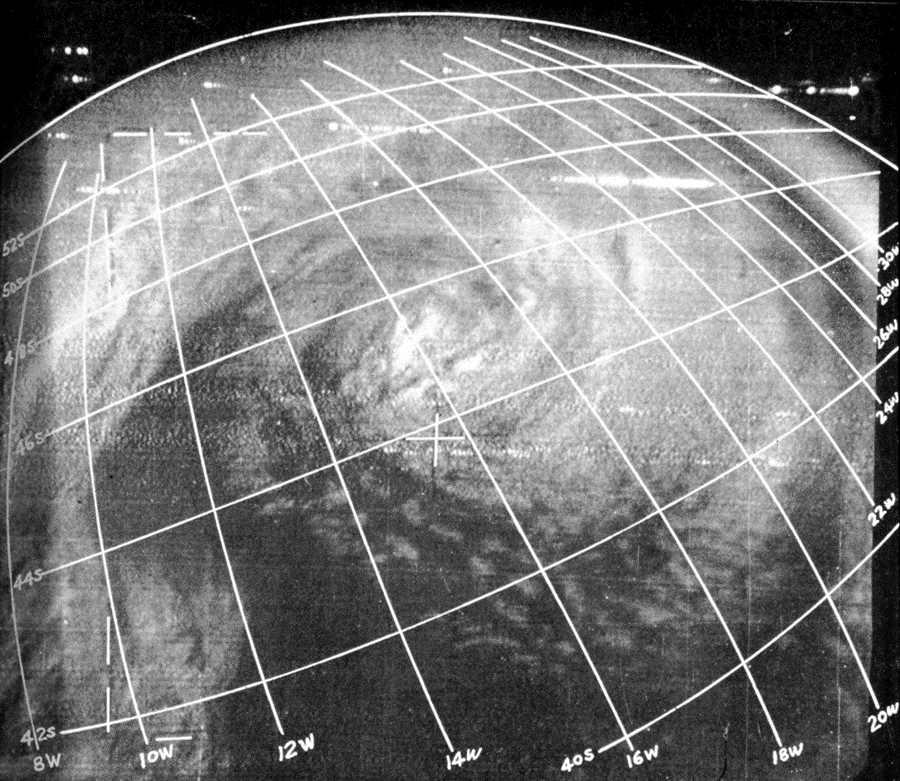 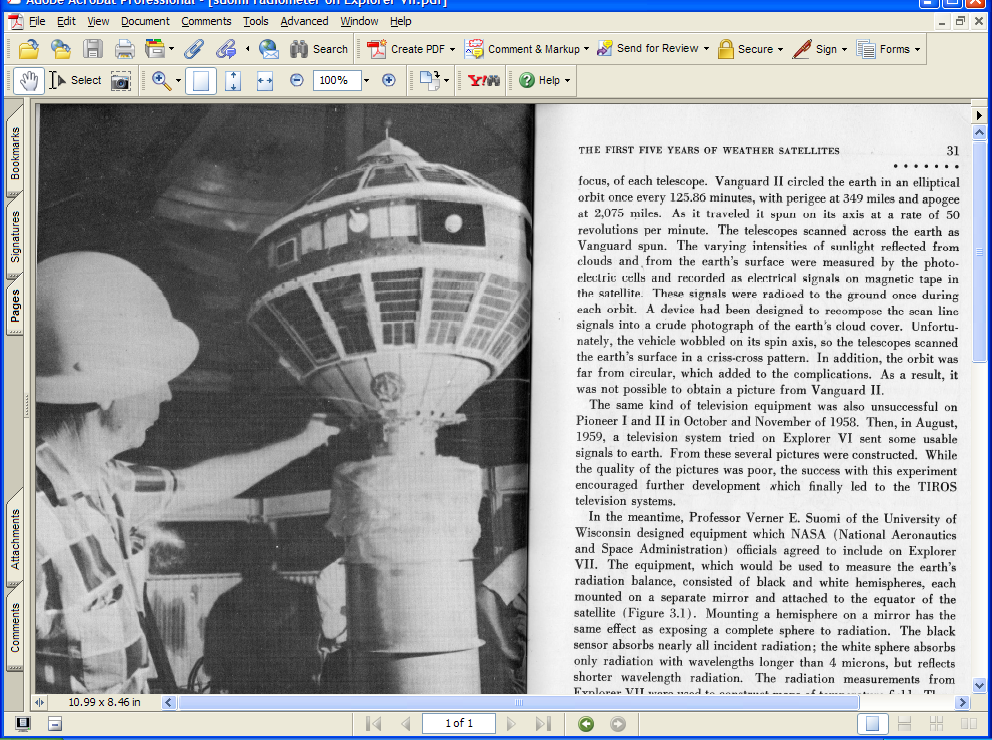 [Speaker Notes: The first successful meteorological satellite instrument was designed by Profs. Verner Suomi &  Robert Parent

13 Oct 1959 Explorer 7  measured the Earth Radiation Budget

On April first 1960 the USA launched its first meteorological satellite, TIROS 1.
TIROS 1 image of a mid-latitude cyclone, July 1961
TIROS = Television and Infrared Observation Satellite


Verner Suomi is referred to as the Father of Satellite Meteorology
He is the only person to have a Earth satellite named after him – the
Suomi National Polar Program satellite]
McIDAS & McIDAS-V
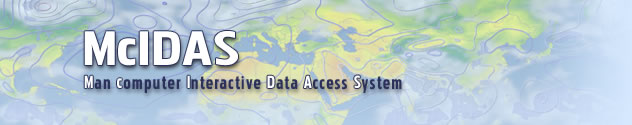 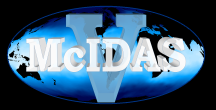 Welcome!    Enjoy!